III-iojo ir metinio trimestro rezultatai
Anykščių r. Svėdasų Juozo Tumo-Vaižganto gimnazija
Direktoriaus pavaduotoja ugdymui 
Aina Tumienė
2017-06-08
Mokinių skaičius III-ojo trimestro pabaigoje:
Ikimokyklinio ugdymo gr. – 30 vaikų
Priešmokyklinio ugdymo gr. – 12 vaikų
1-4 kl – 43 mokiniai
5-8 kl. – 59 mokiniai
I-II g kl. – 53 mokiniai
III-IV g kl. – 40 mokinių

Iš viso gimnazijoje 2017.06.08 datai –  195 mokiniai.
Ugdymosi rezultatai
5-8 kl. mokinių skaičius pagal pasiekimų lygmenis I-III trim.
NMPP: 6 klasė
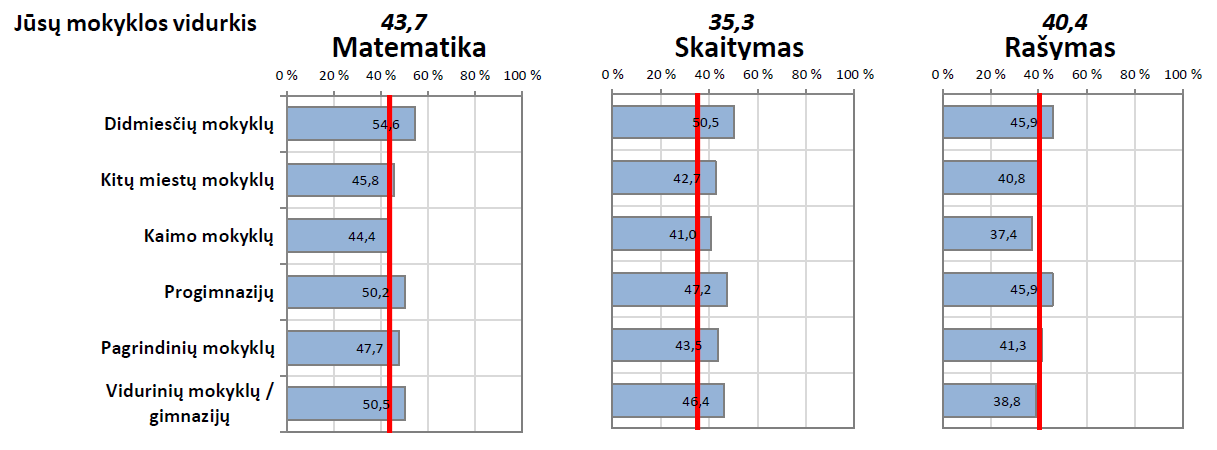 NMPP: 6 klasė
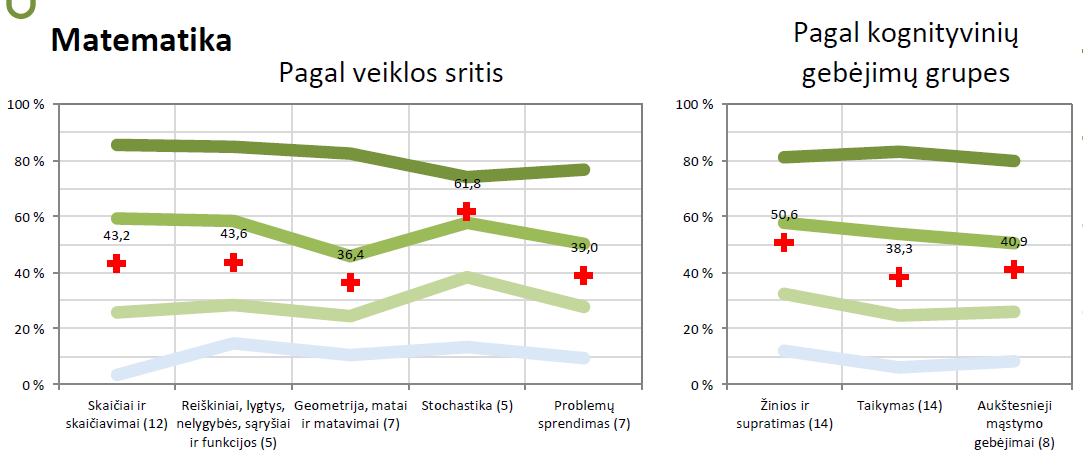 NMPP: 6 klasė
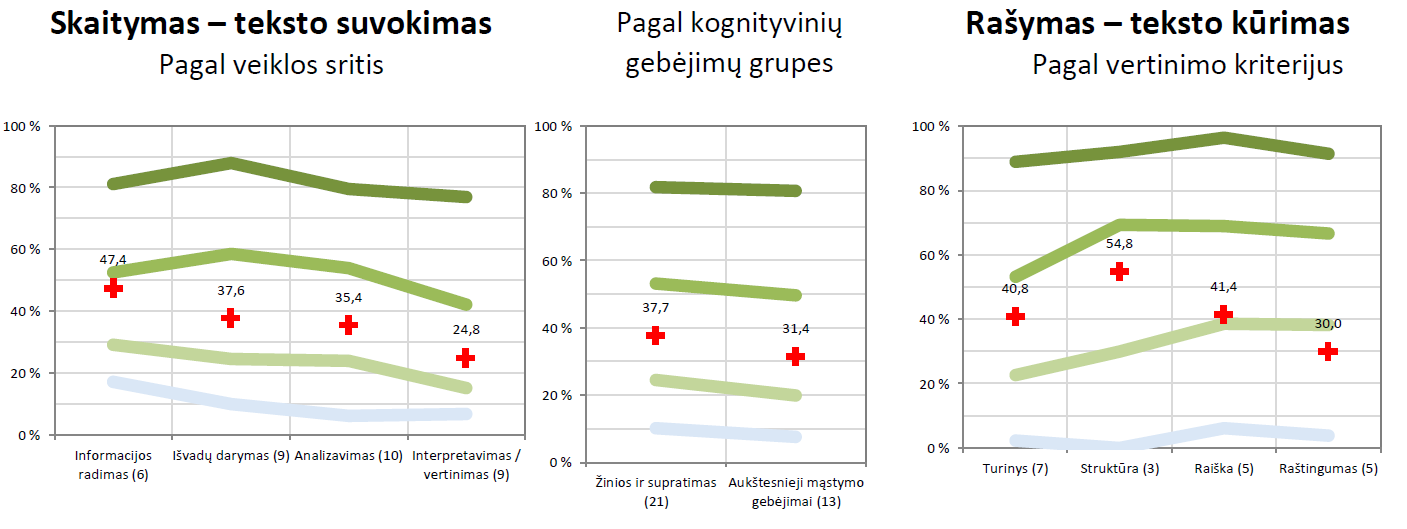 NMPP: 6 klasė
Klasė pagal rezultatus – tarp patenkinamo ir pagrindinio lygmens. Matematikos ir rašymo rezultatai yra geresni negu skaitymo (teksto suvokimo).

Tobulintinos sritys: 
Matematikoje: 
Geometrija, matai ir matavimai
Problemų sprendimas
Skaityme: 
Interpretavimas
Analizavimas
Išvadų darymas
Rašyme: 
Raiška, raštingumas
NMPP: 8 klasė
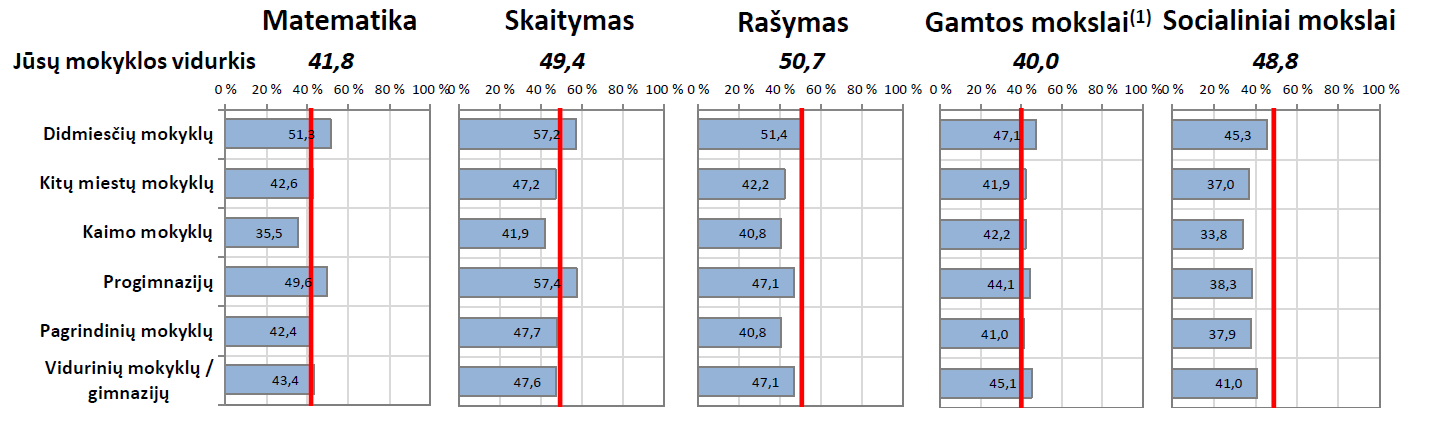 NMPP: 8 klasė
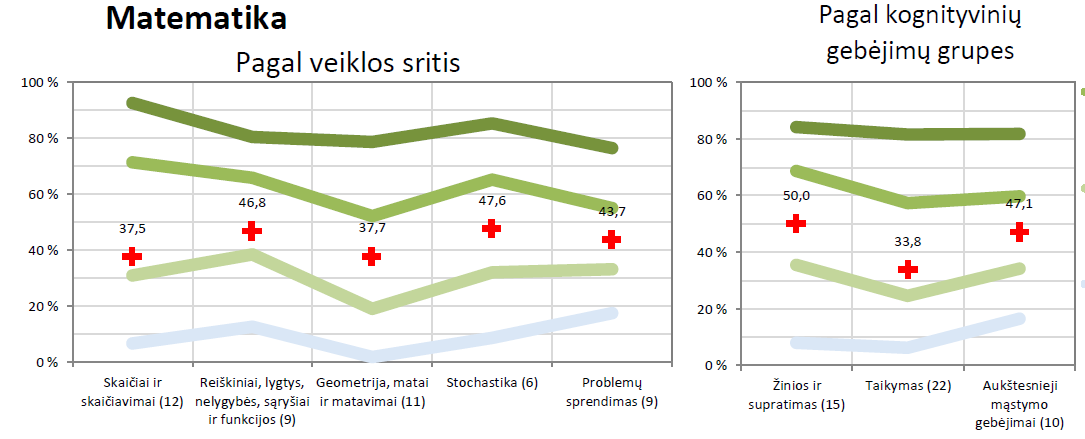 NMPP: 8 klasė
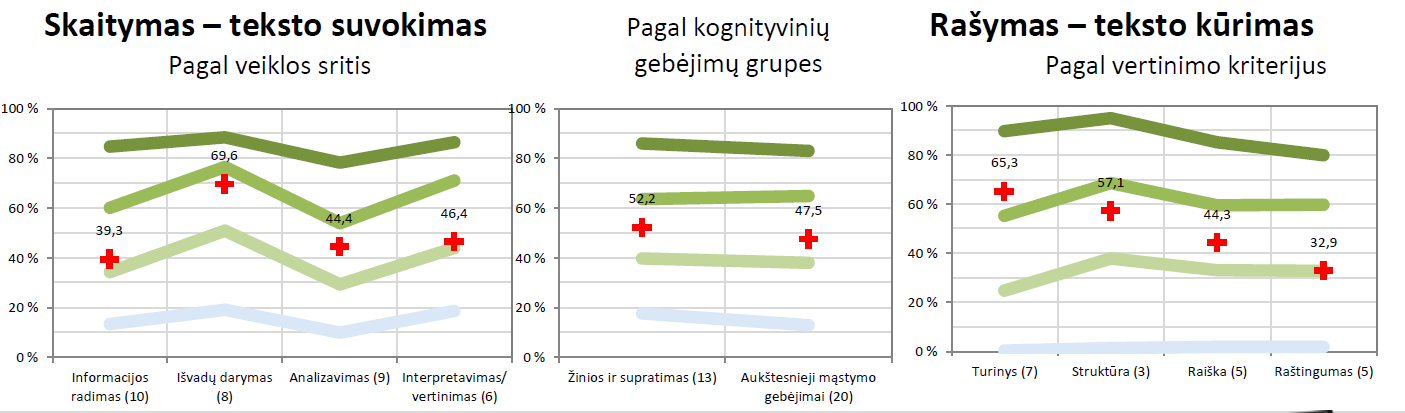 NMPP: 8 klasė
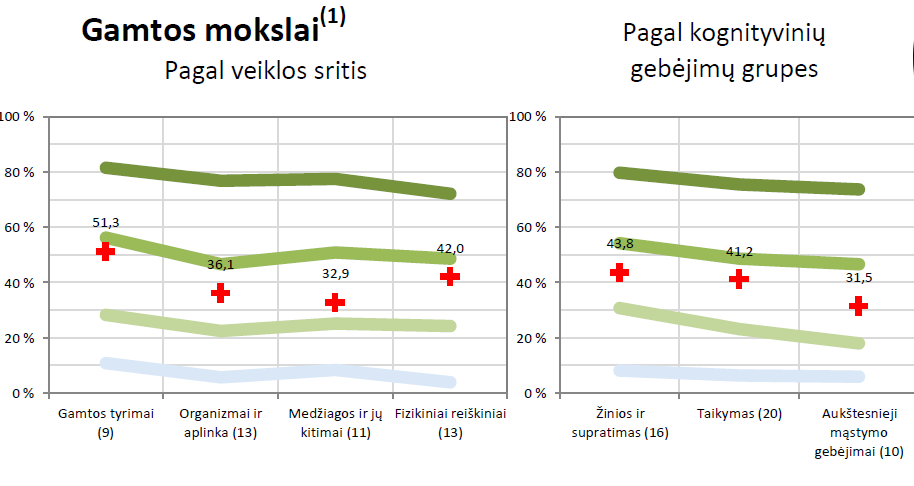 NMPP: 8 klasė
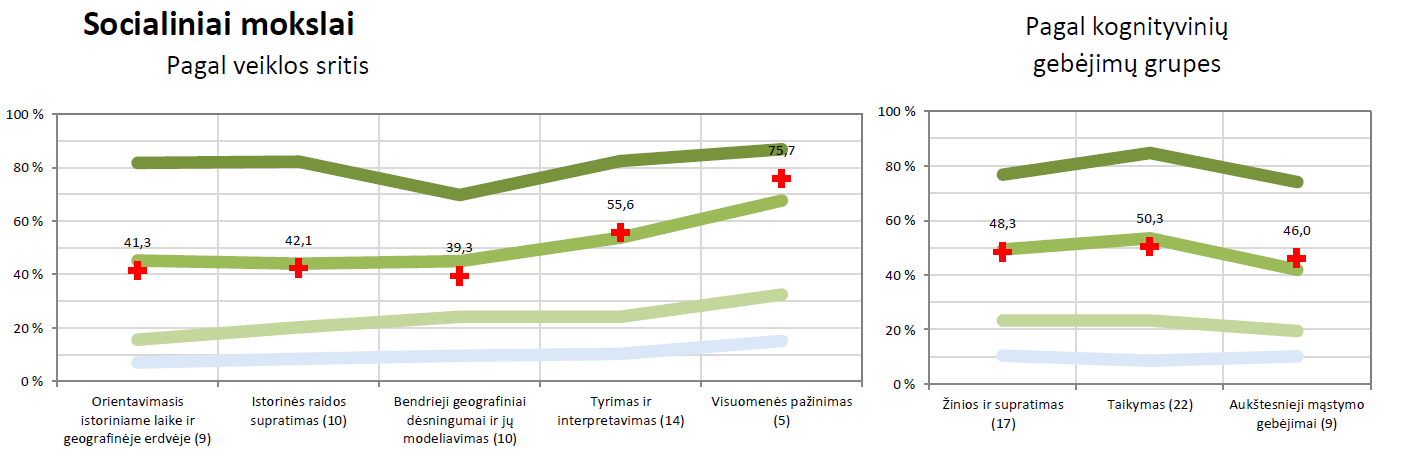 NMPP: 8 klasė
Klasė pagal rezultatus – tarp patenkinamo ir pagrindinio lygmens. Rezultatai geresni skaitymo, rašymo ir socialiniuose moksluose, prastesni – matematikoje ir gamtos moksluose.
Tobulintinos sritys: 
Matematikoje: 
Geometrija, matai ir matavimai
Skaičiai ir skaičiavimai
Skaityme: 
Informacijos radimas
Analizavimas
Rašyme: 
Raiška, raštingumas
Gamtos moksluose:
Medžiagos ir jų kitimai; Organizmai ir aplinka
Socialiniuose moksluose:
Bendrieji geografiniai dėsningumai ir jų modeliavimas
I-II g kl. mokinių skaičius pagal pasiekimų lygmenis I-III trim.
PUPP rezultatai
Lietuvių k. vidurkis: 6,3
Matematikos vidurkis: 6,4
III g kl. mokinių skaičius pagal pasiekimų lygmenis I-III trim.
IV g kl. mokinių skaičius pagal pasiekimų lygmenis
II-ojo trimestro klasių pažangumas
SUP turinčių mokinių skaičius/proc. (nuo koncentro) 2017.06.08 datai
Lankomumas
I-III trim. pamokų lankomumas
IIabg klasių mokinių pasirinkimai kitiems mokslo metams
Nutarimas
1. Iki 2017 m. rugsėjo 8 d. peržiūrėti mokinių pateiktus prašymus dėl individualių ugdymo planų, esant reikalui, juos koreguoti.
2. Paskatinti mokinius rinktis tuos dalykus, į kuriuos nesusirinko reikiamas skaičius mokinių, t.y. muzika, rusų k., krepšinis, moduliai.